Case Management Update
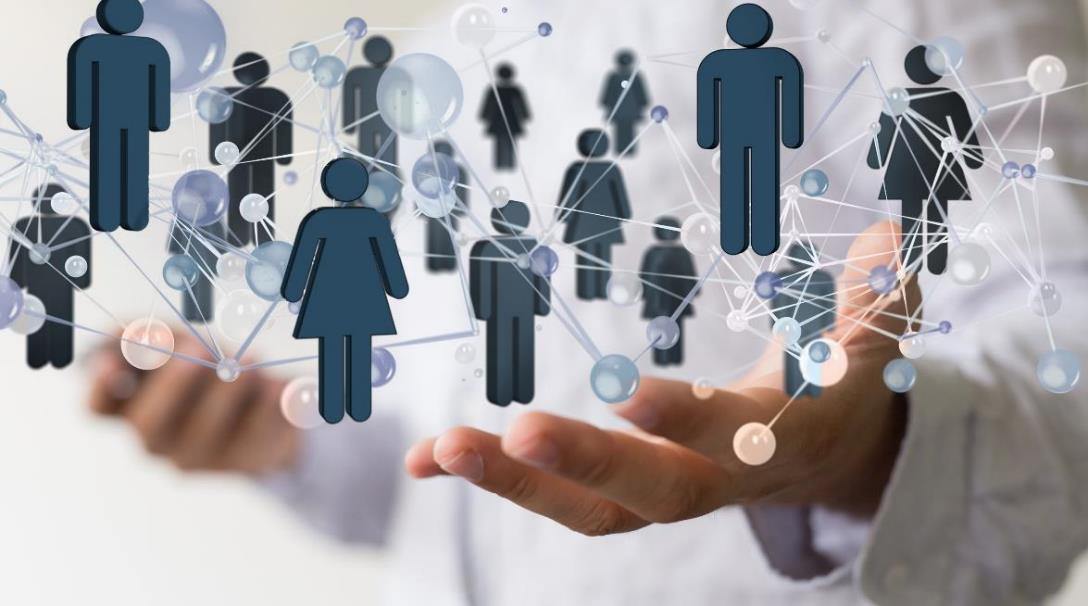 Workday Case Management Update
4 months remaining
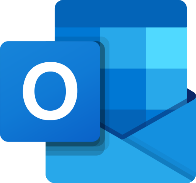 Requests no longer accepted outside of Workday after 12/31/2024
We are here
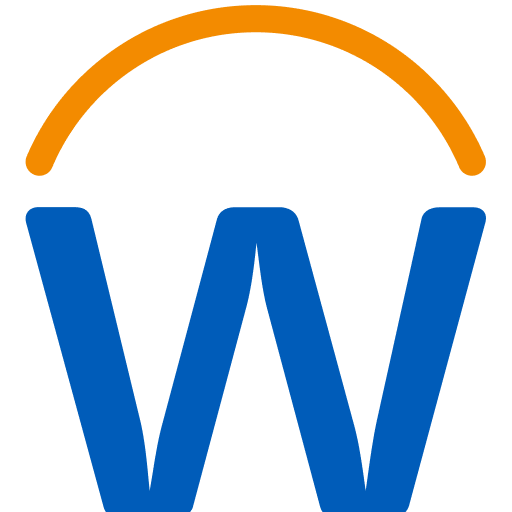 Workday Case Management Update
240+ Cases successfully submitted so far.
Report available for use: CM | Class Comp Help Cases.
Please continue to send Pay Equity related cases to Pay Equity inbox.
Every agency has a Help Workspace already, submit requests to Workday Oregon for Case Solver role assignment.
List of Agencies with at least (1) General HR Case Solver ->
How to Become a Case Solver
Creating a Help Case - Employee Instructions
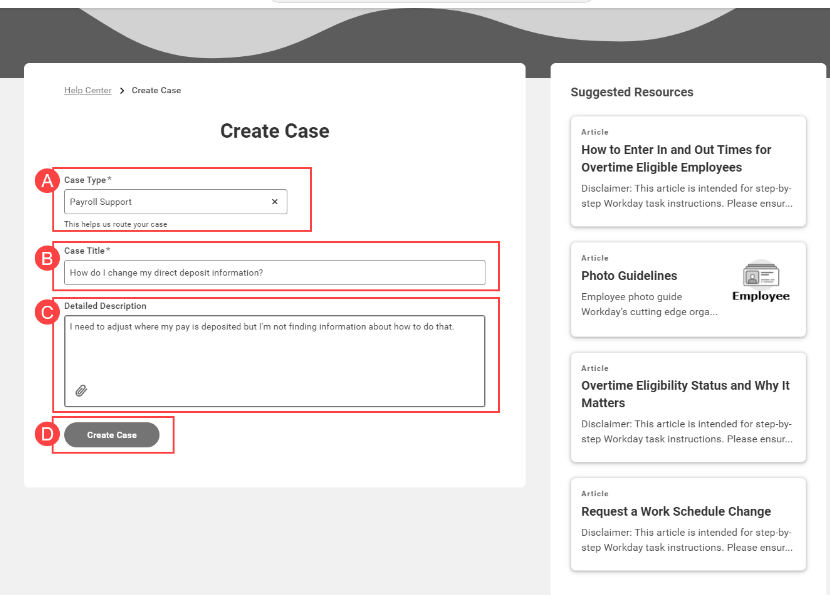 Submit a Help Case as an employee to request Case Solver role
A minimum of two Case Solvers is ideal.
Workday Case Management Submission Template
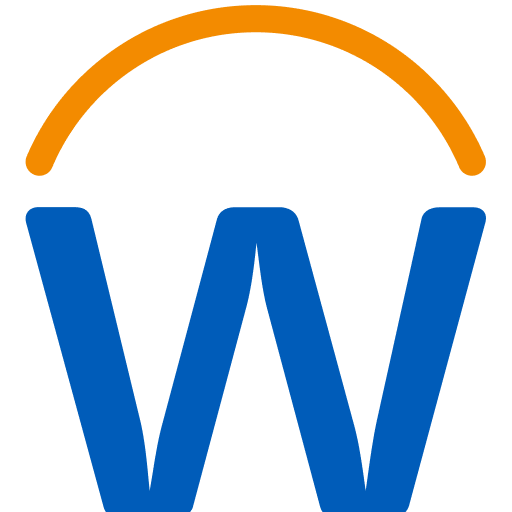 Title Line Naming Convention:
“Action Item Type, (WD/PPDB ID), (Incumbent or Classification if Vacant)”
Detailed Message Text Field Template:
Action Item Type:
Agency
Requested by/ Supervisor
Workday Position Number (“TBD” if unavailable)
PPDB Position Number (“TBD” if unavailable)
Current Classification
Proposed Classification
Case to be shared with:
Case Solver Resources
DAS - WD - Case Management Overview

Solver Perspective: Working with Your Cases
 
Who should be a Case Solver in Workday?

Solver Perspective: Getting to Know Case Management

Case Types for Workday Help/Case Management
Case Management
Contact information:
DAS CHRO Classification & Compensation Team
chro.cnc@das.oregon.gov
https://www.oregon.gov/das/HR/Pages/cc.aspx